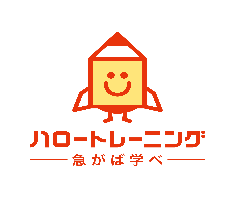 ・　・　・　・
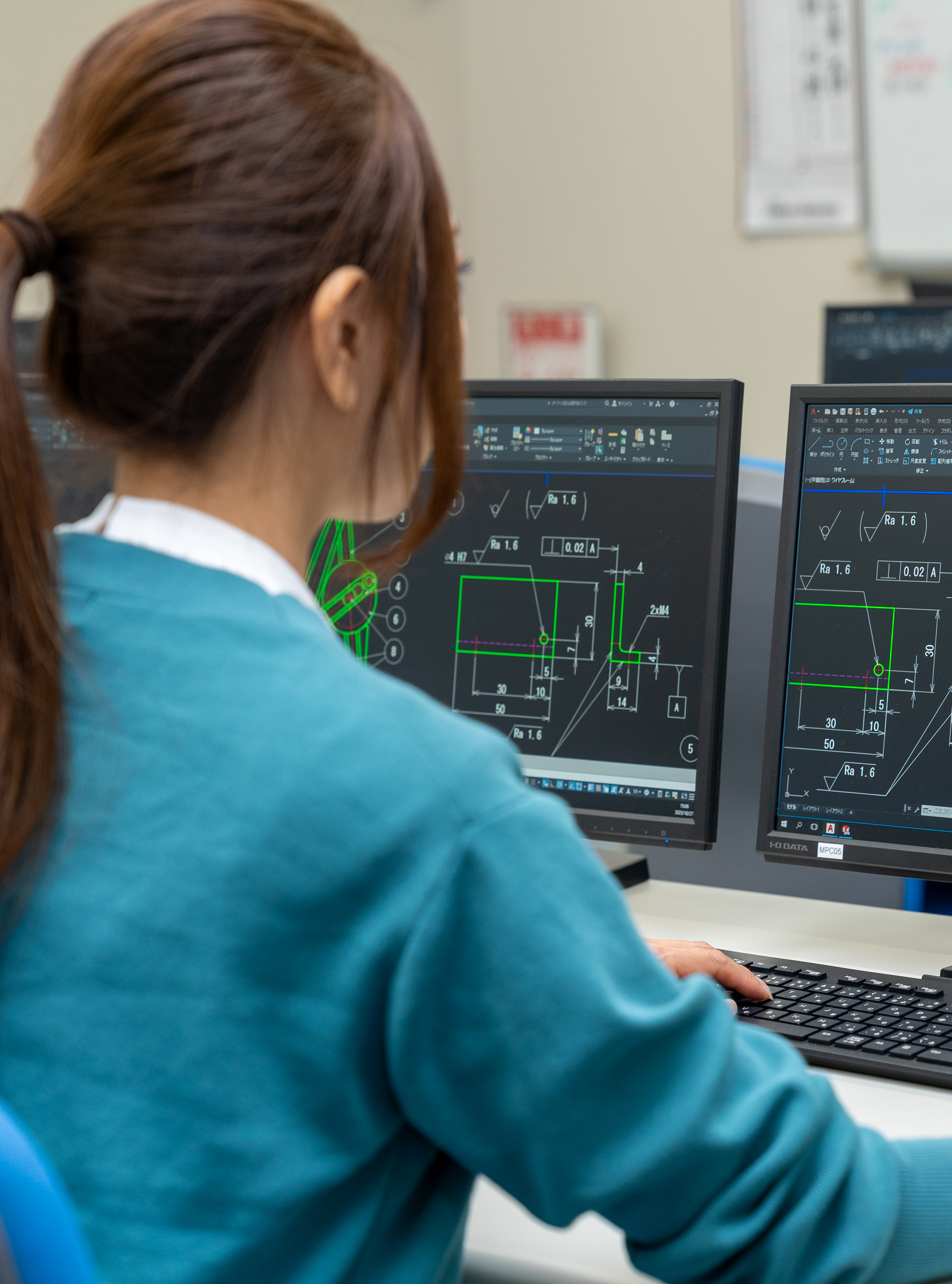 能力開発ｾﾐﾅｰのご案内
機械系セミナーコース
３次元CADを活用したソリッドモデリング技術
【コース番号】
7M102
2025
9:00～16：00
時間
TUE
1/28　 .29
WED
ポリテクセンター伊勢　教室PG
伊勢市小俣町明野685
場所
訓練内容 ☞　3次元CADの活用法について、ソリッドモデリングの実習を通して習得します。主に、3次元CADの概要、パラメトリックモデリング、フィーチャー操作等を習得します。
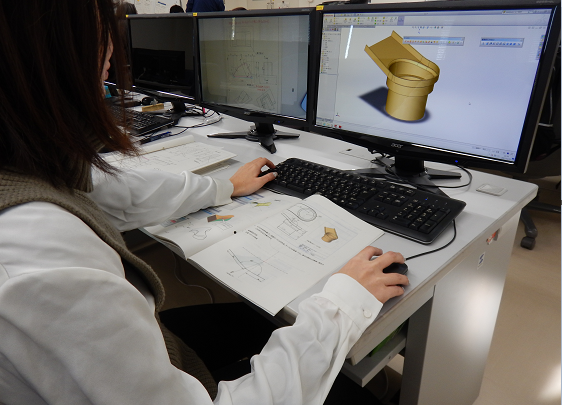 1．３次元ＣＡＤの概要
（１）３次元ＣＡＤの特徴（２）パラメトリックフィーチャベースモデリングについて（３）フィーチャの種類（４）モデル構築履歴（５）実習問題
2．モデリング時のポイント
（１）設計で重要な部分での着目点（２）スケッチ環境とモデル環境（３）スケッチ作成時のポイント（４）フィーチャ作成時のポイント
3．構想設計
（１）アイデアの抽出　（２）ポンチ絵作成
（３）部品リスト作成　（４）樹系図作成
4．総合演習
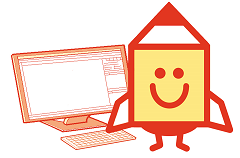 ※３次元CADを活用したアセンブリ技術
と連続受講を推奨します。
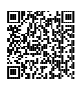 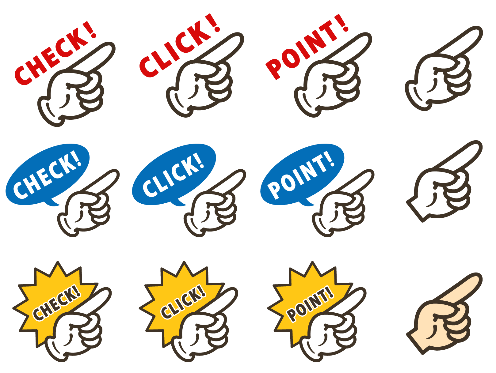 お問い合わせ、HPはこちらをクリック  ☞ 
TEL：0596-37-3121 　 FAX：0596-37-491411
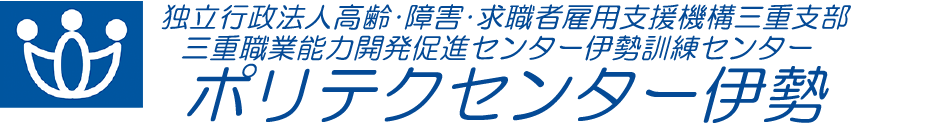